«Облако слов» как способ развития креативного мышления у школьников
«Облако слов» как способ развития креативного мышления у школьников
Развитые цифровые навыки
Индивидуалисты, 
не умеют взаимодействовать
Рассеянное внимание
Требуют быстрого анализа
ПОКОЛЕНИЕ АЛЬФА
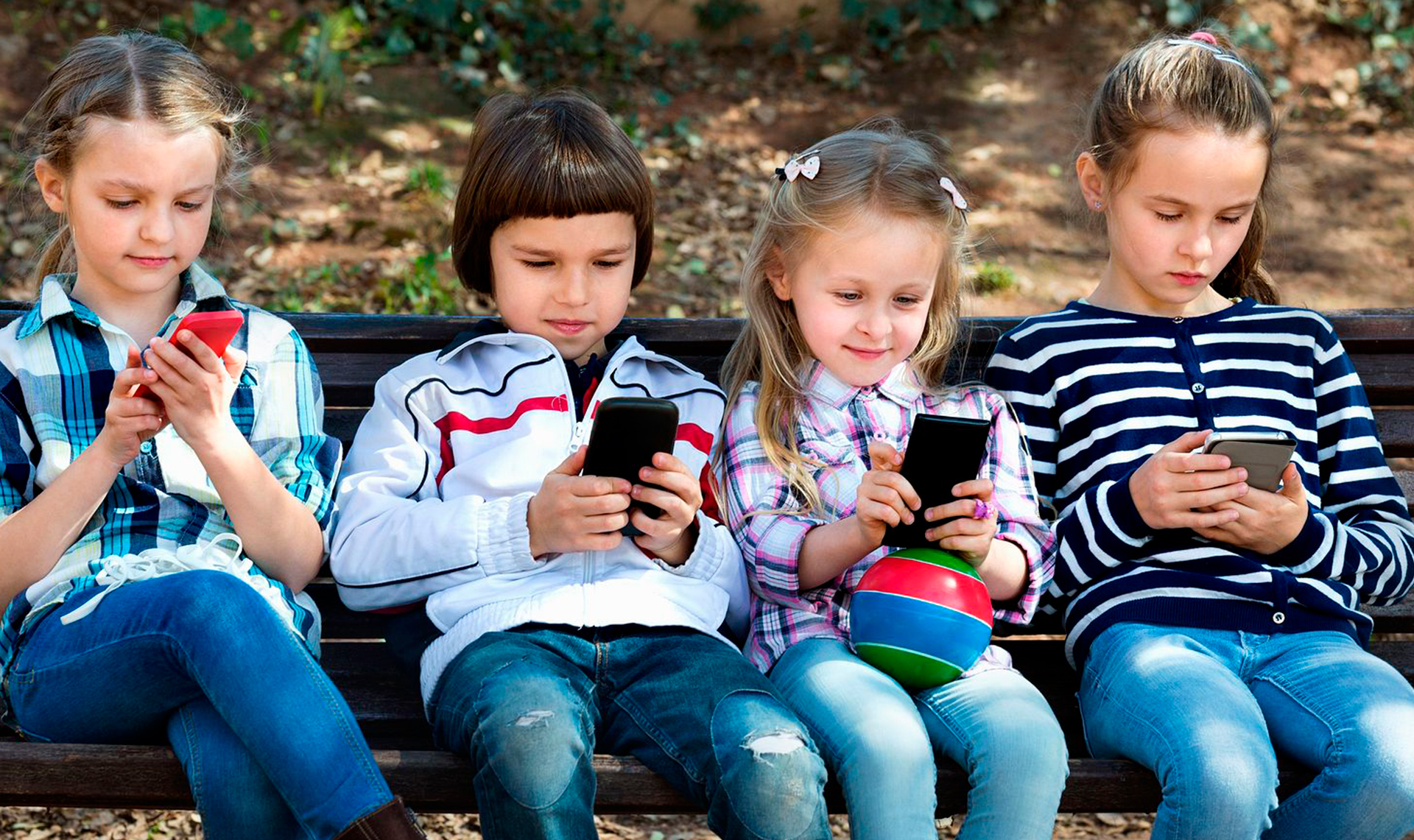 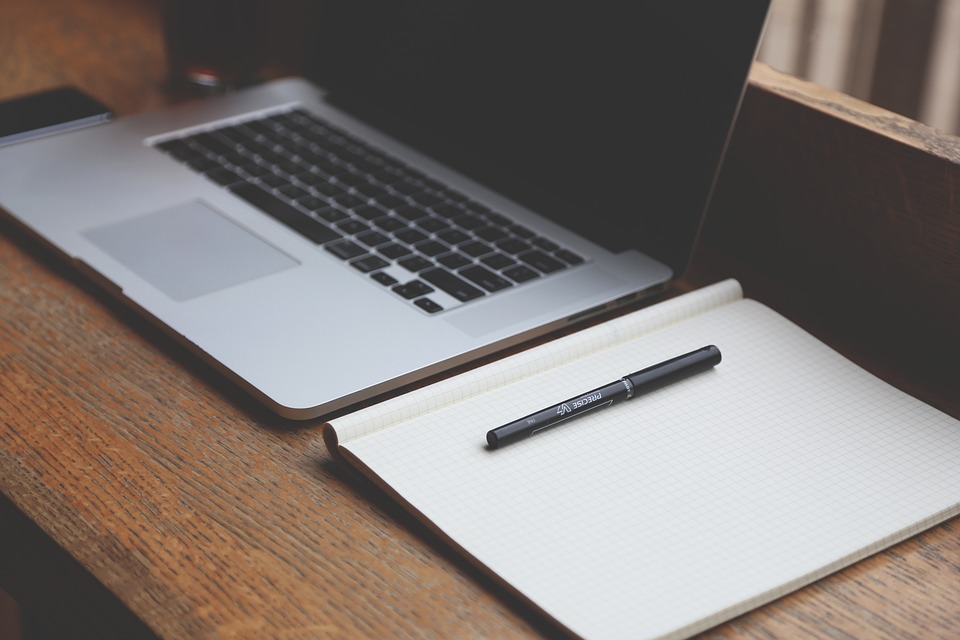 «Облако слов» как способ развития креативного мышления у школьников
Задачи для учителя
1
Активизация внимания
2
Формирование коммуникативных навыков
Научить быстро анализировать, сравнивать, логически рассуждать
3
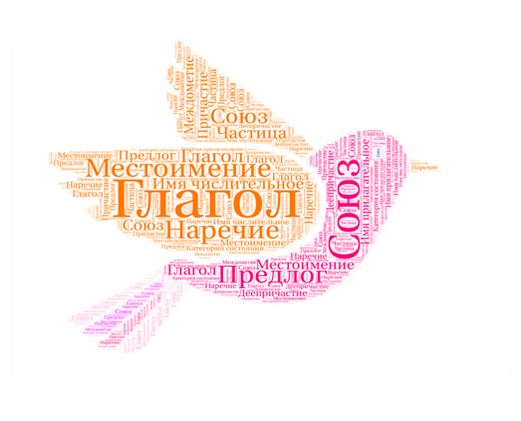 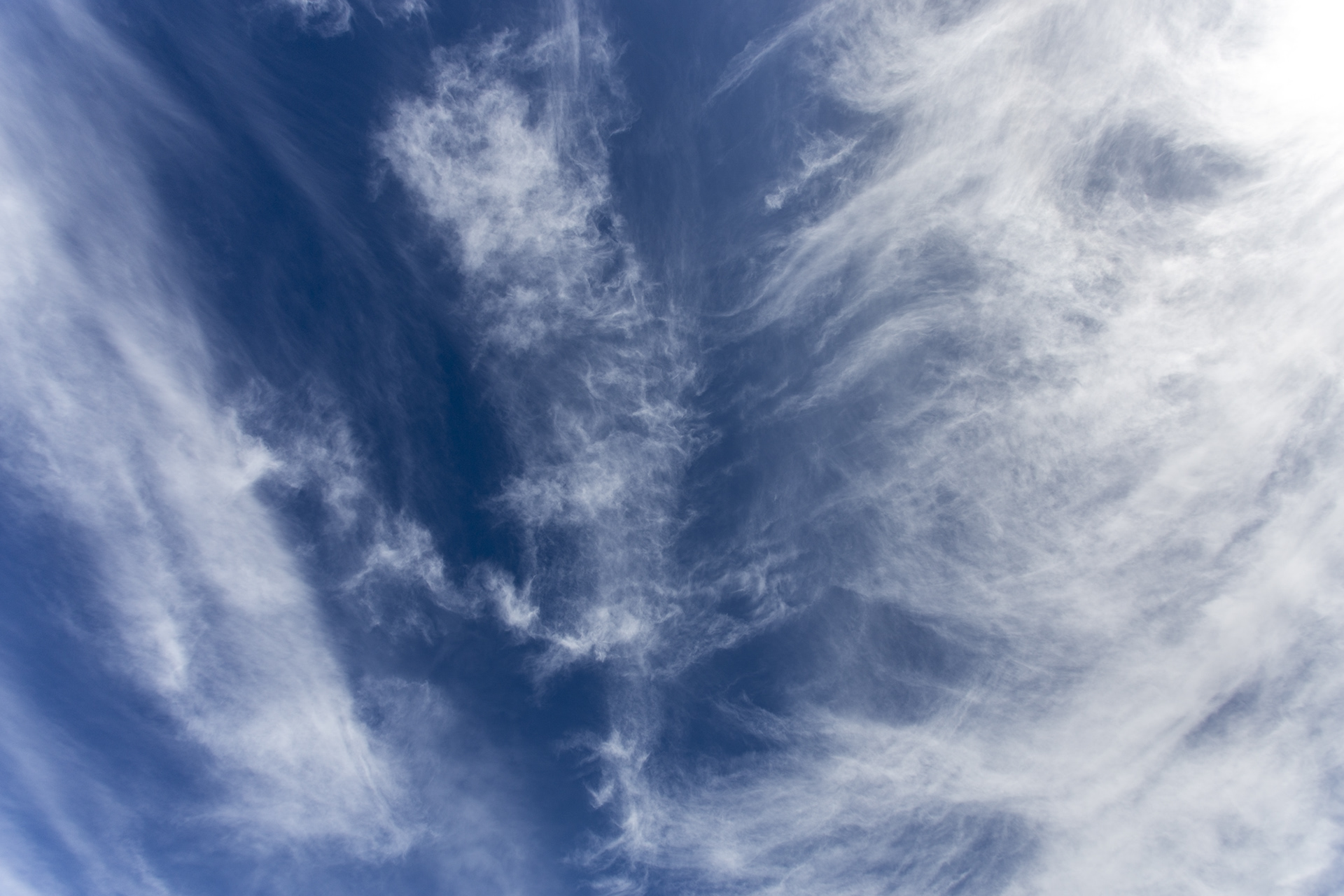 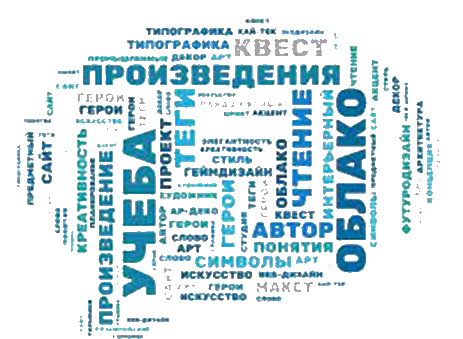 «Облако слов» как способ развития креативного мышления у школьников
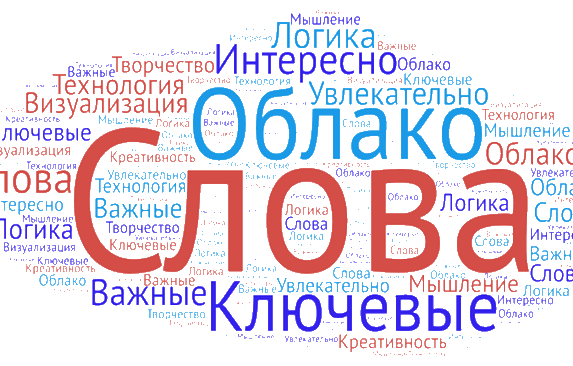 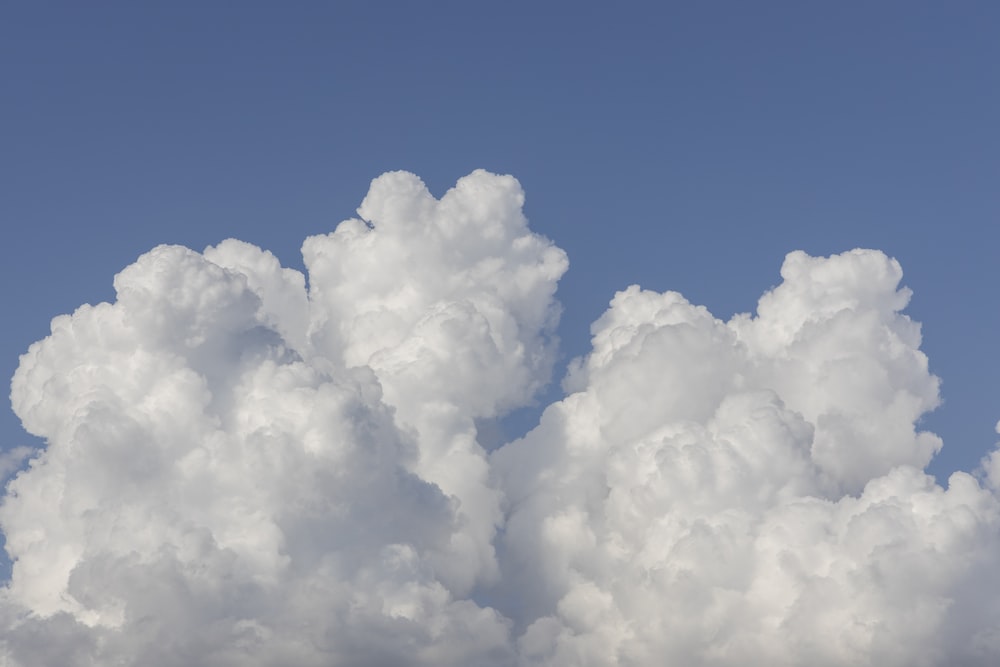 «Облако слов» как способ развития креативного мышления у школьников
МЕТОДИКА СОЗДАНИЯ ОБЛАКА СЛОВ
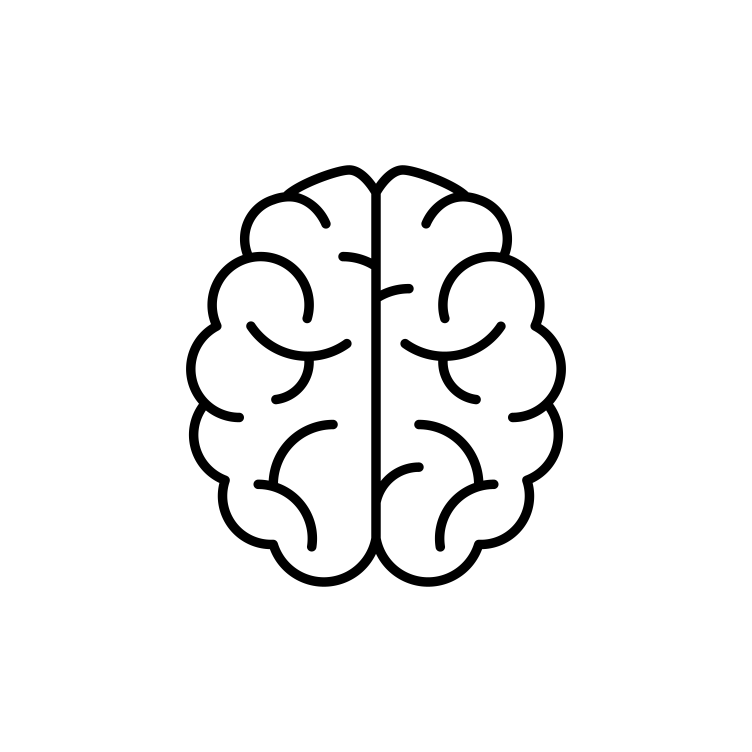 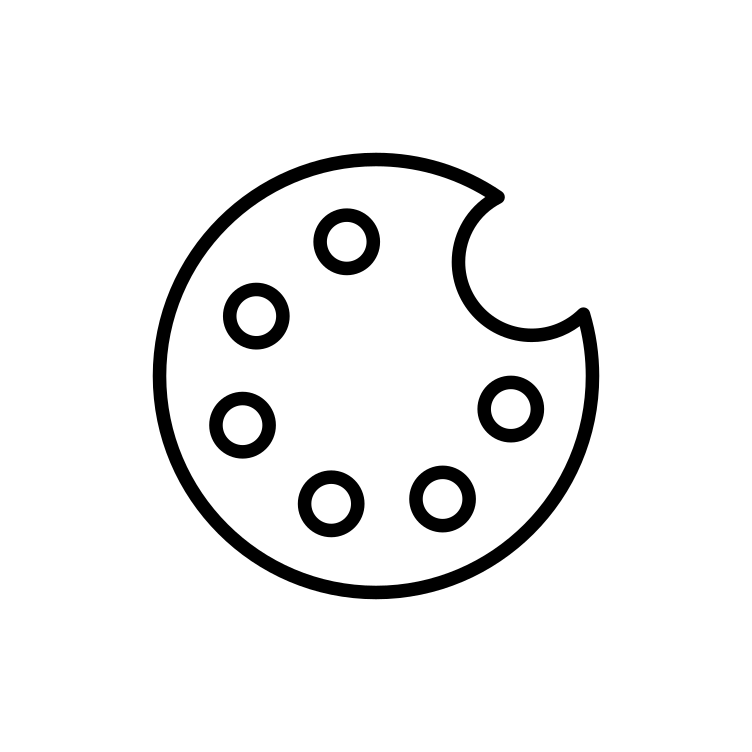 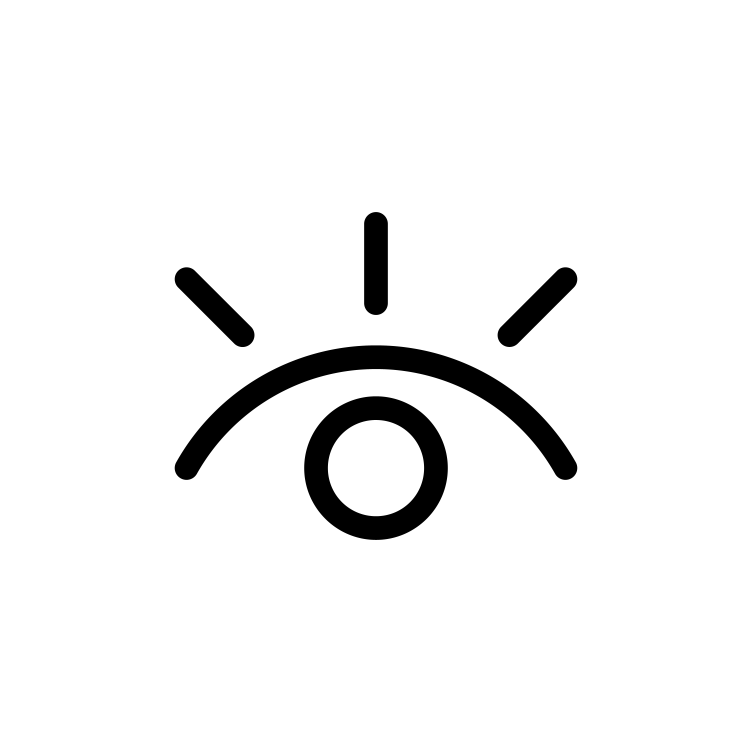 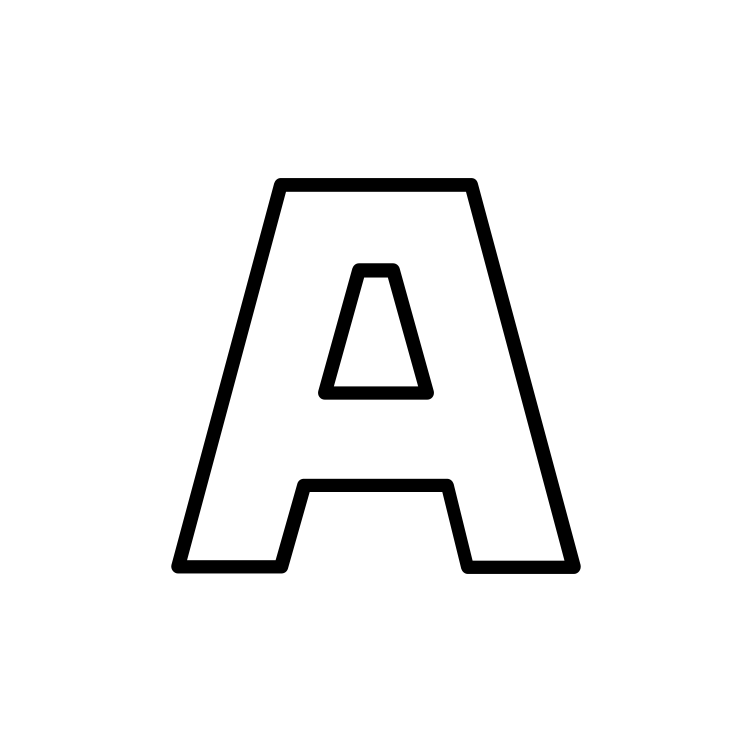 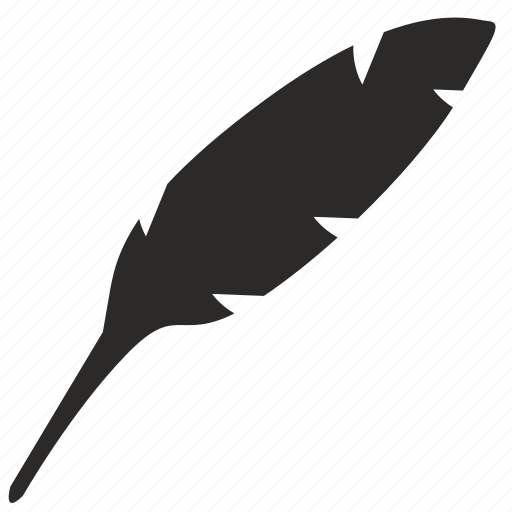 Разный шрифт и хаотичное расположение слов
Креативное и критическое мышление
Слова по теме
Визуальный образ
Разнообразие цвета
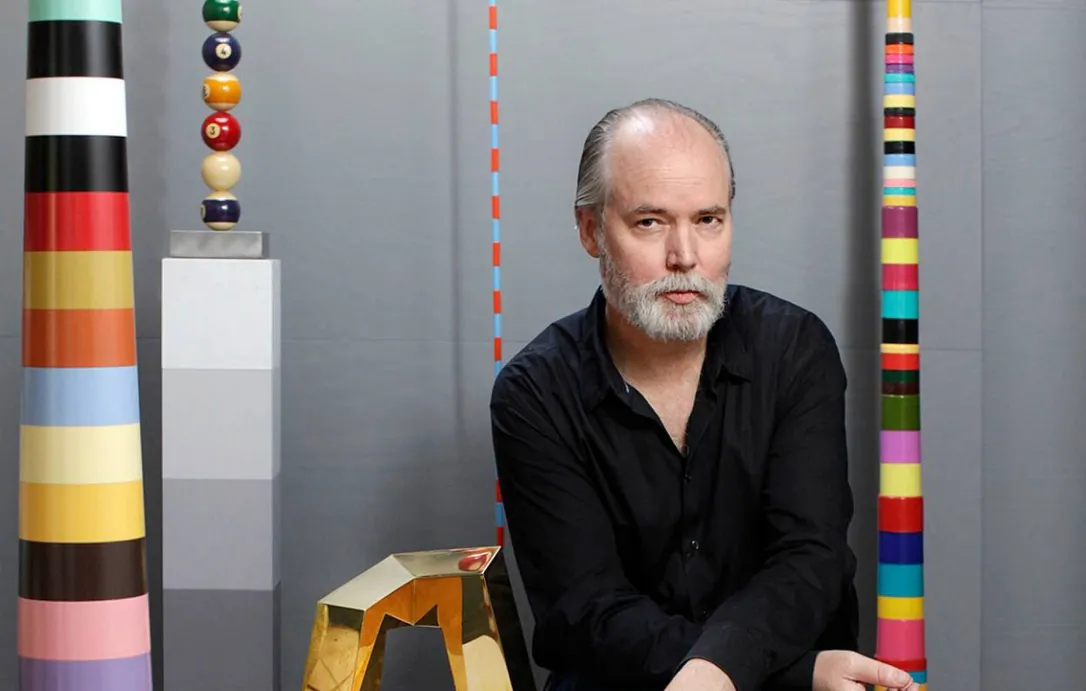 «Облако слов» как способ развития креативного мышления у школьников
ПОЯВЛЕНИЕ И РАСПРОСТРАНЕНИЕ ТЕРМИНА
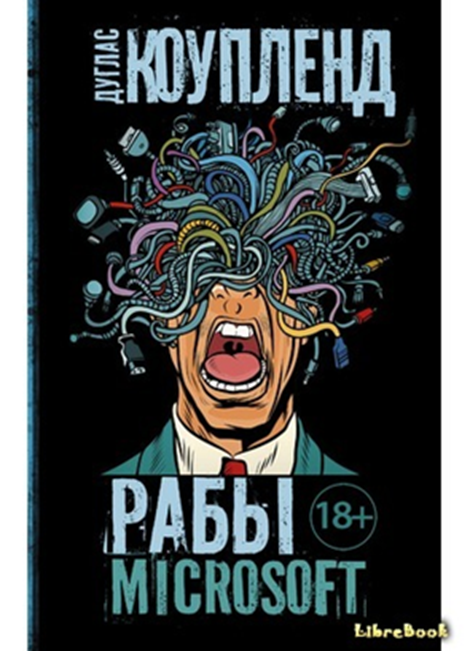 Дуглас Коупленд
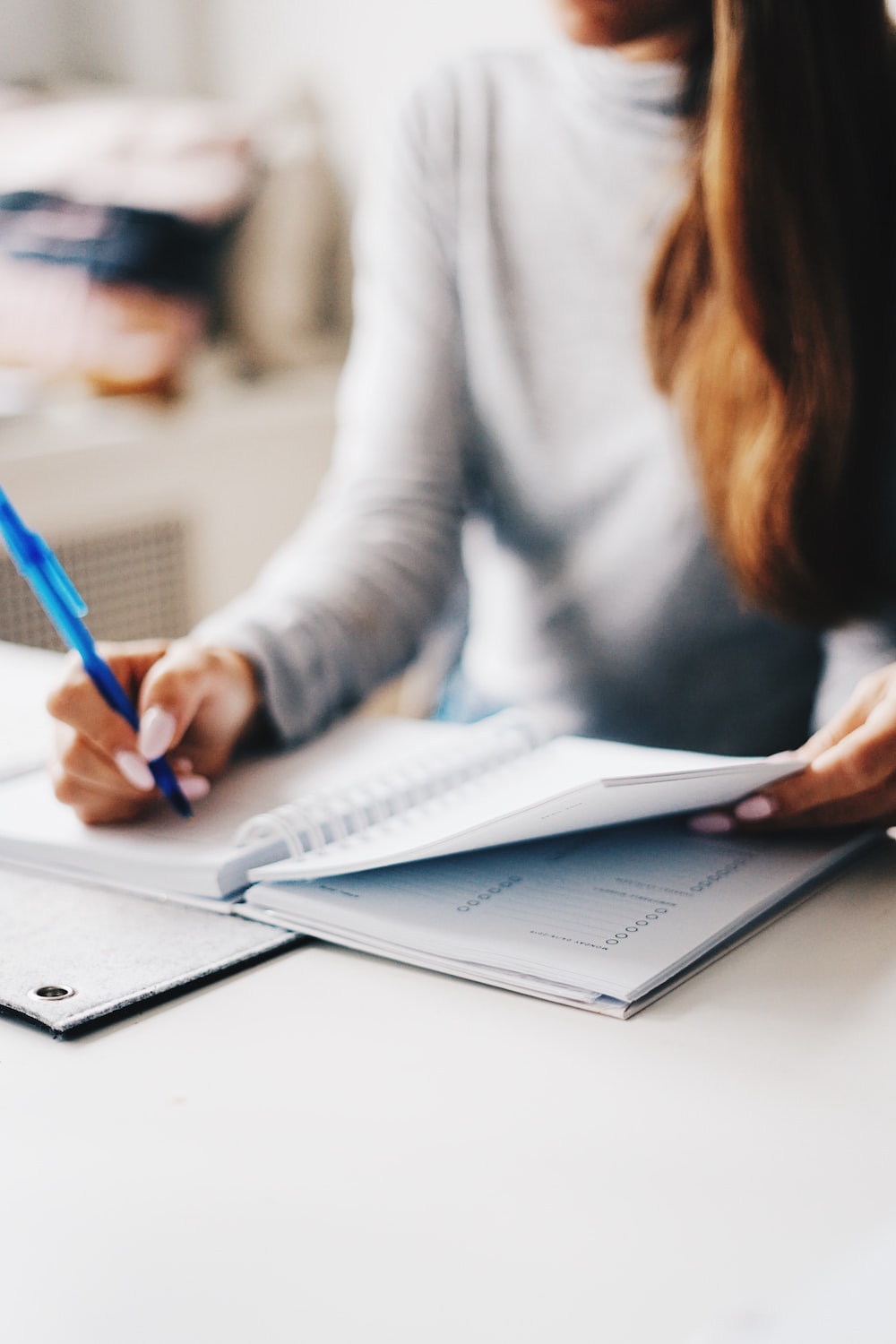 «Облако слов» как способ развития креативного мышления у школьников
Учит анализировать
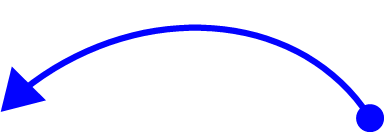 Акцентирует внимание
НА ЭТАПЕ ЦЕЛЕПОЛАГАНИЯ
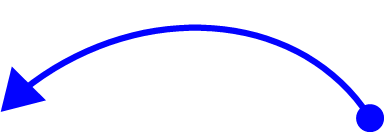 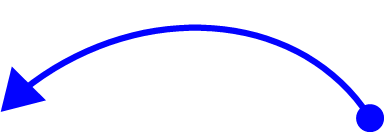 Мотивирует на изучение нового
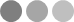 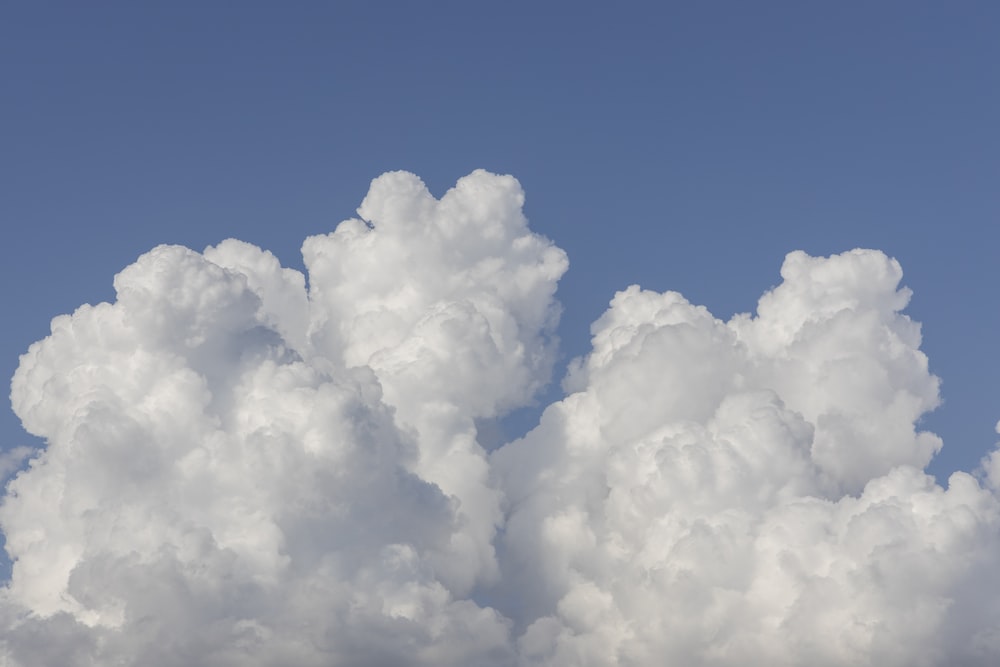 «Облако слов» как способ развития креативного мышления у школьников
ПРИМЕРЫ ЗАДАНИЙ
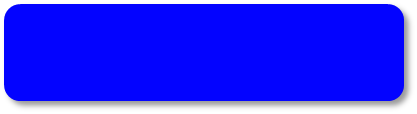 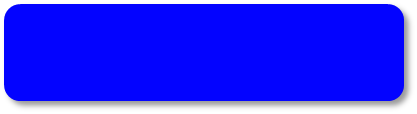 Урок русского языка
Урок литературы
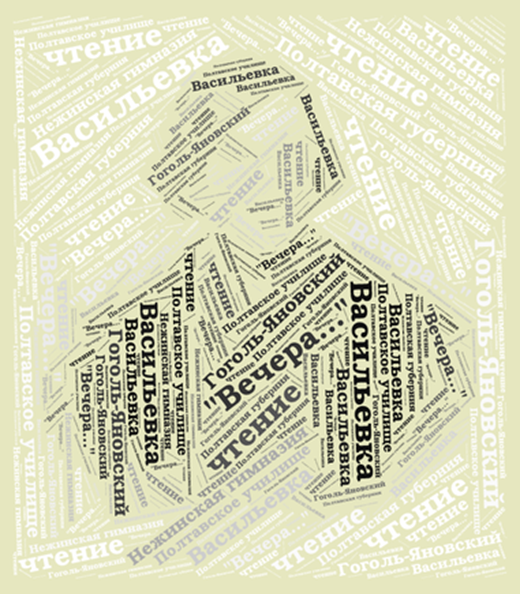 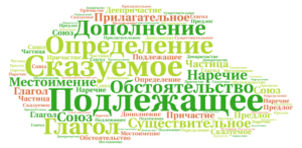 «Жизненный и творческий путь Н.В.Гоголя»
«Морфология. Части речи»
Задание:
 найти слова, которые относятся к теме урока
Задание: 
выпишите знакомые  факты из жизни Н.В. Гоголя
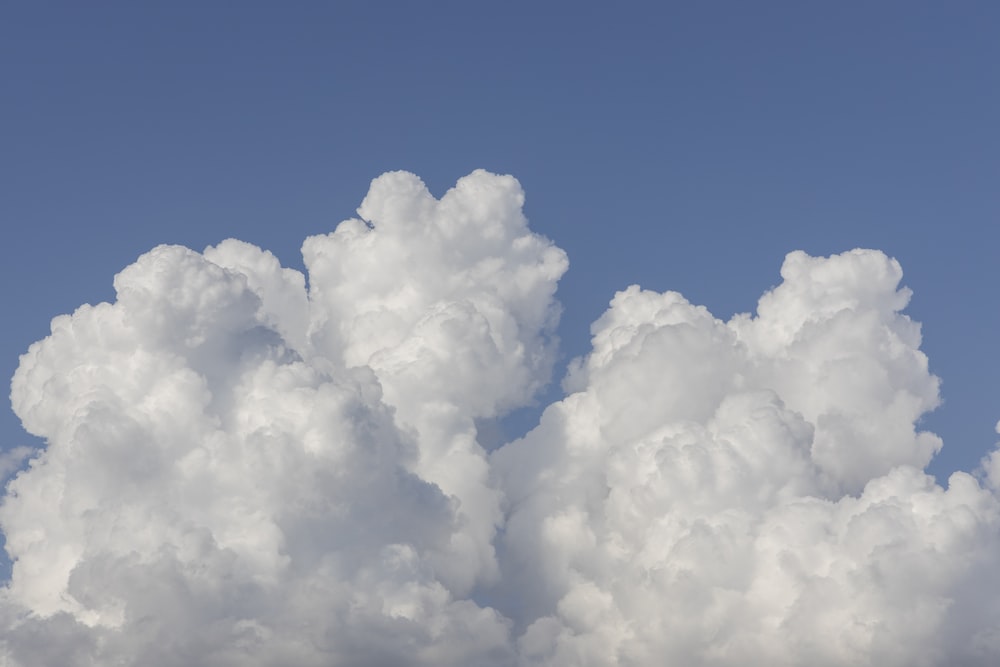 «Облако слов» как способ развития креативного мышления у школьников
ПРИМЕРЫ ЗАДАНИЙ
Урок родного 
(русского) языка
Урок литературы
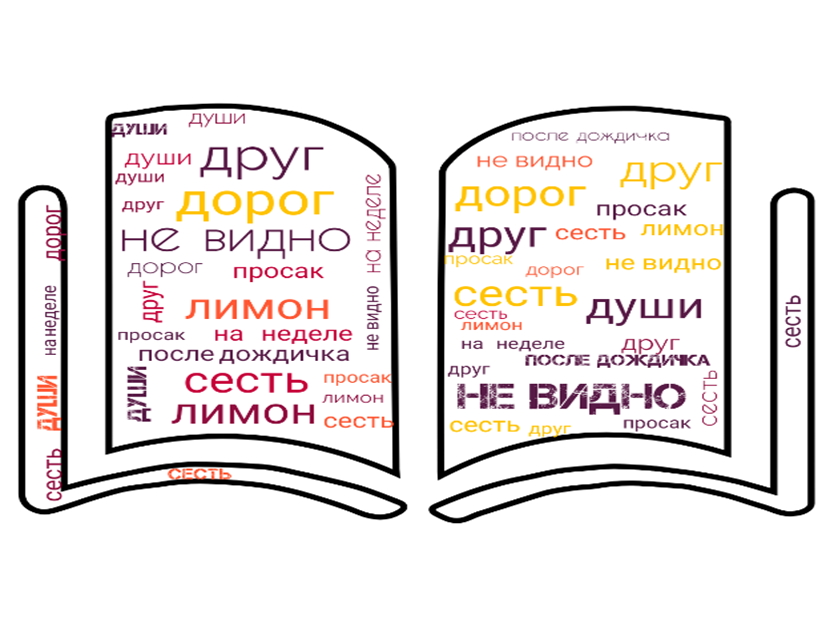 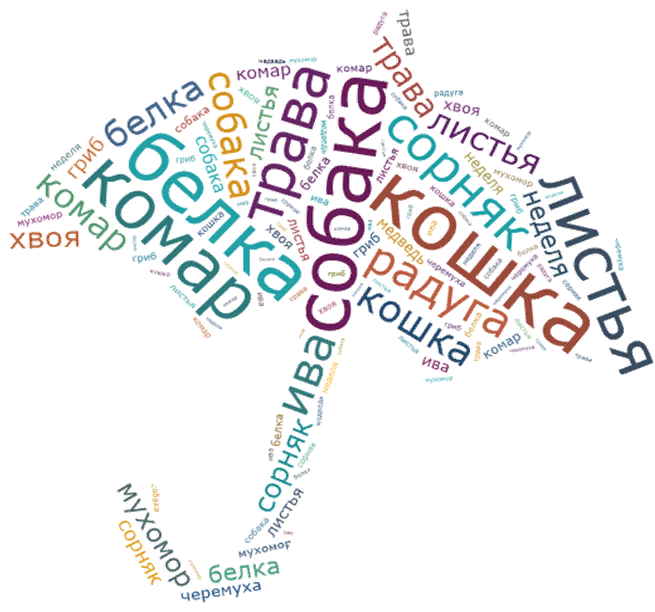 «Фразеология» 
Например, попасть в …, закадычный…, 
ни зги …, как выжатый…
«Жанры малого фольклора»
По веткам скачет, а не птица, рыжая, а не лисица. 
В облаке дан ответ: белка.
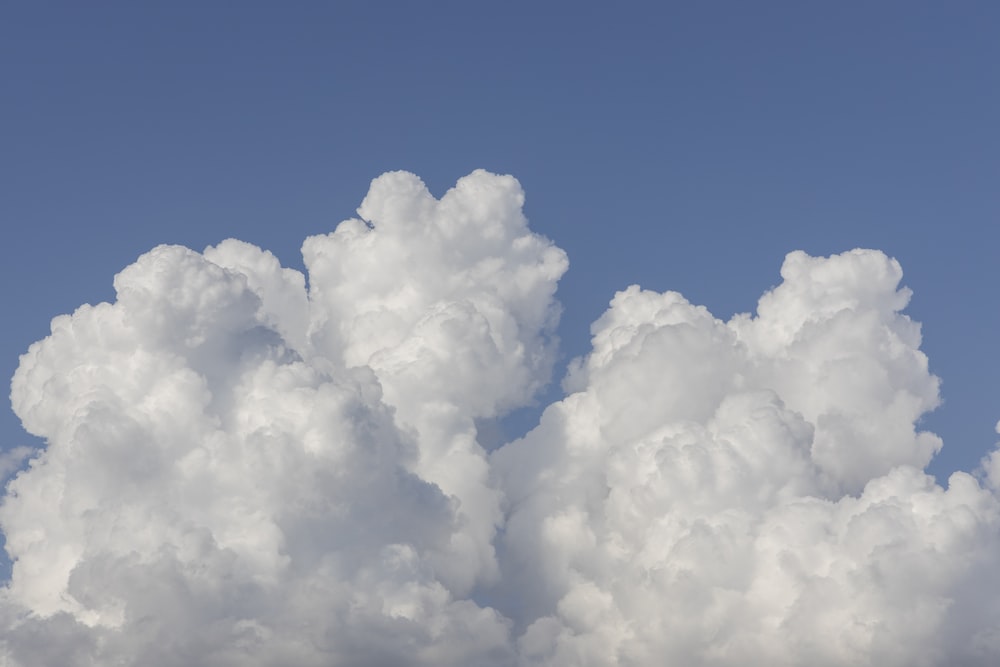 «Облако слов» как способ развития креативного мышления у школьников
ПРИМЕРЫ ЗАДАНИЙ
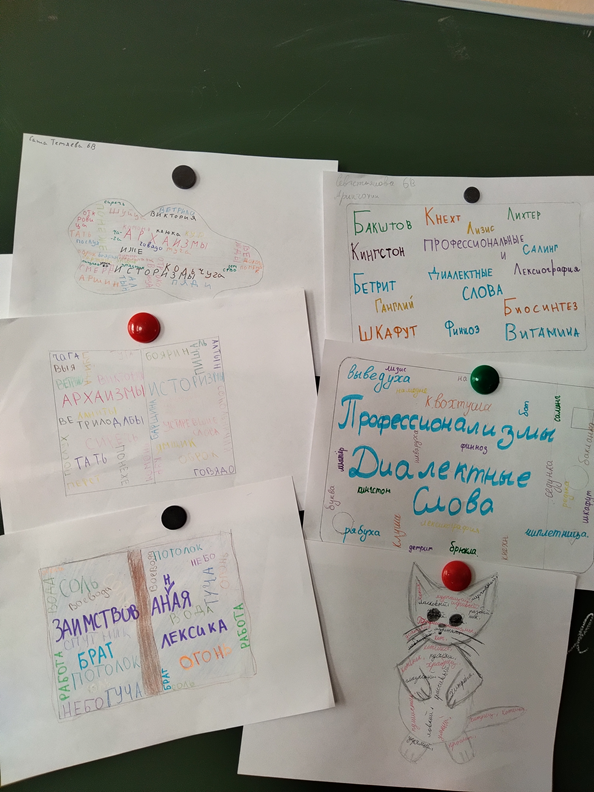 «Повторение по теме «Лексика»
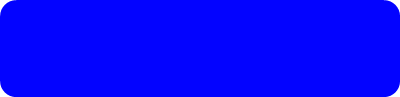 Урок русского языка
Задание: дать название каждому облаку, составить мини-рассказ
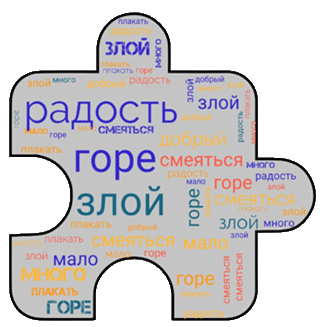 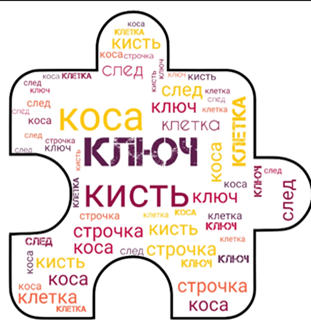 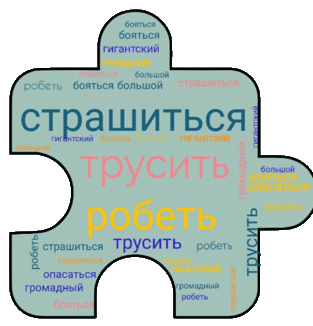 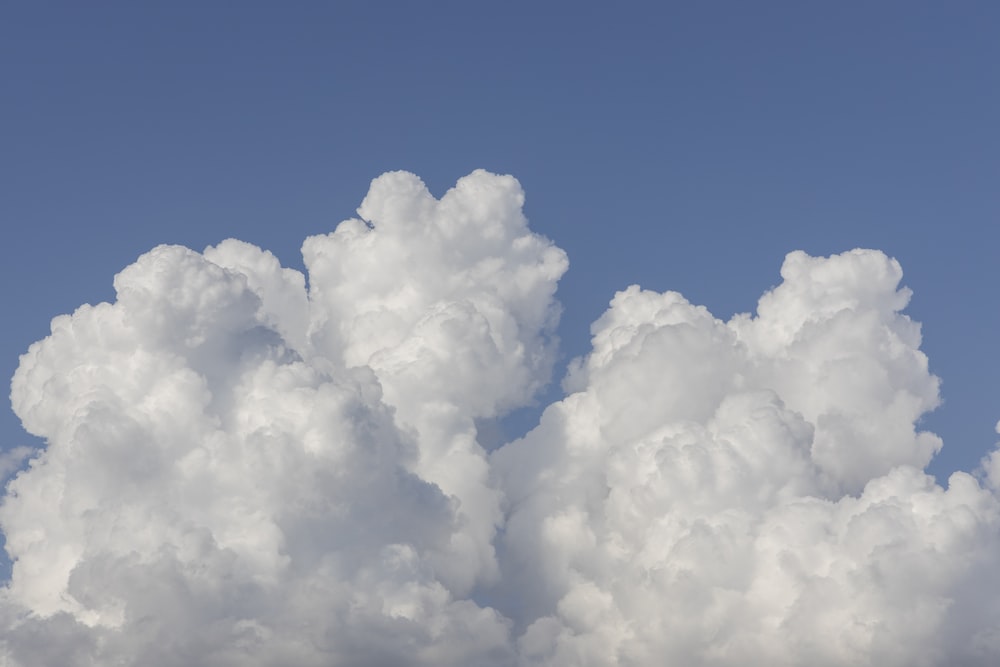 «Облако слов» как способ развития креативного мышления у школьников
ПРИМЕРЫ ЗАДАНИЙ
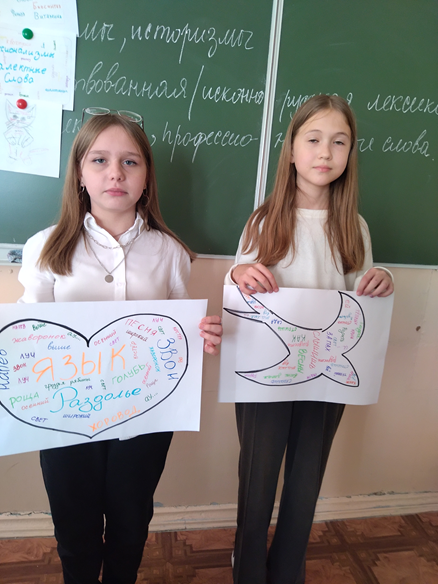 «На русском дышим языке…»
Урок родной (русской) литературы
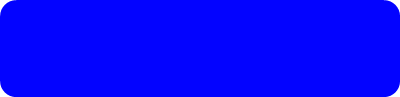 Домашнее задание, выполненное 
в приложении Word Art Creator
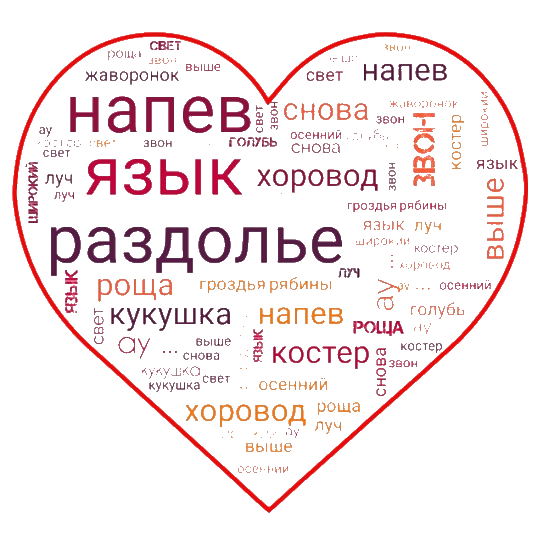 Домашнее задание в  формате рисунка
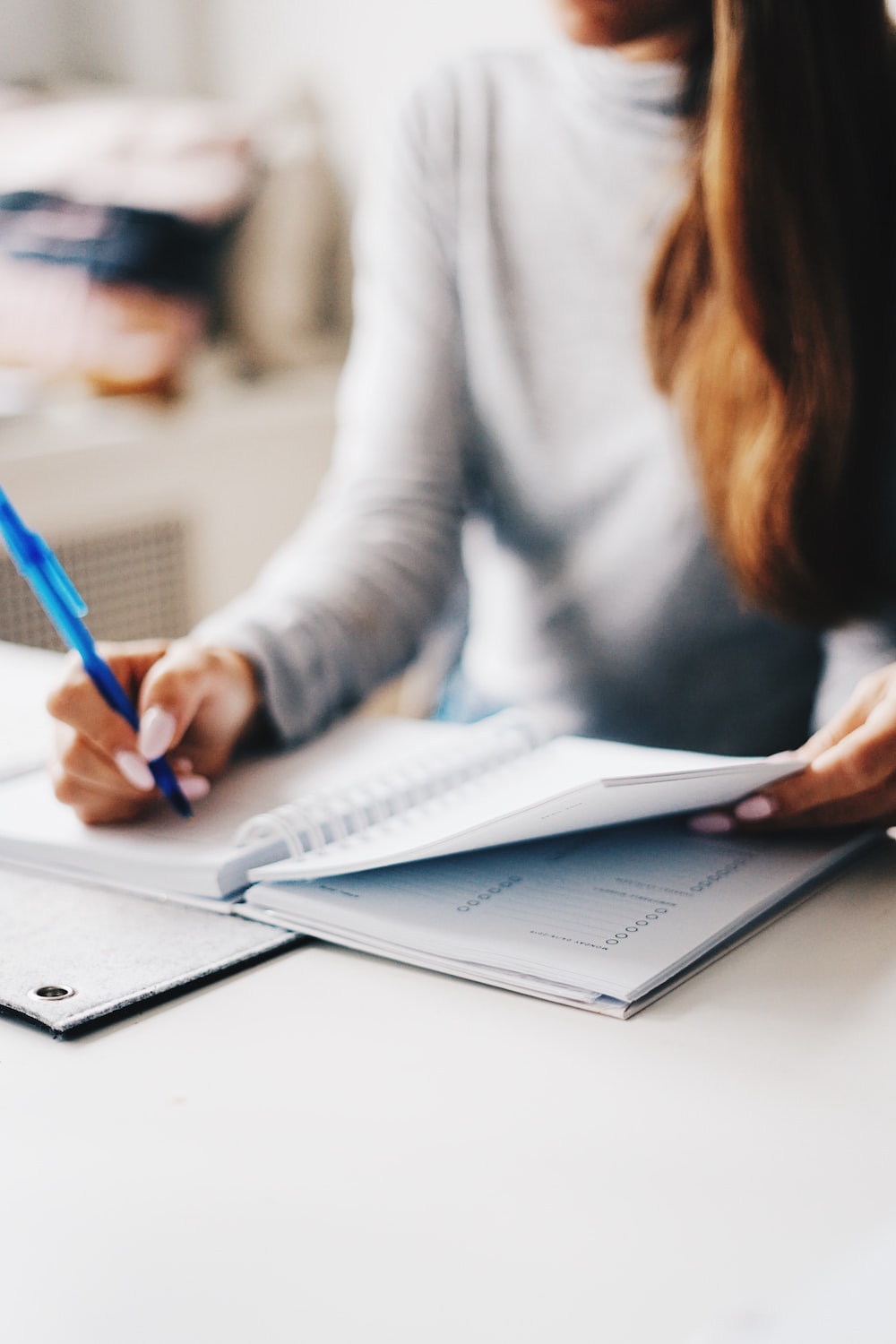 «Облако слов» как способ развития креативного мышления у школьников
Формирует креативное мышление
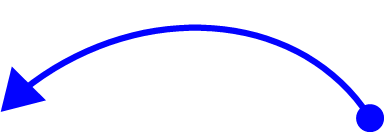 Позволяет сделать самоанализ
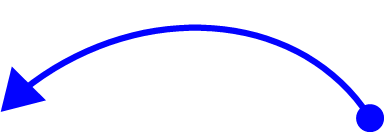 НА ЭТАПЕ РЕФЛЕКСИИ
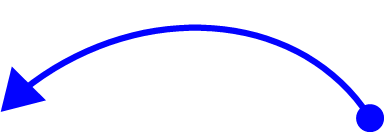 Позволяет осуществить самооценку
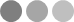 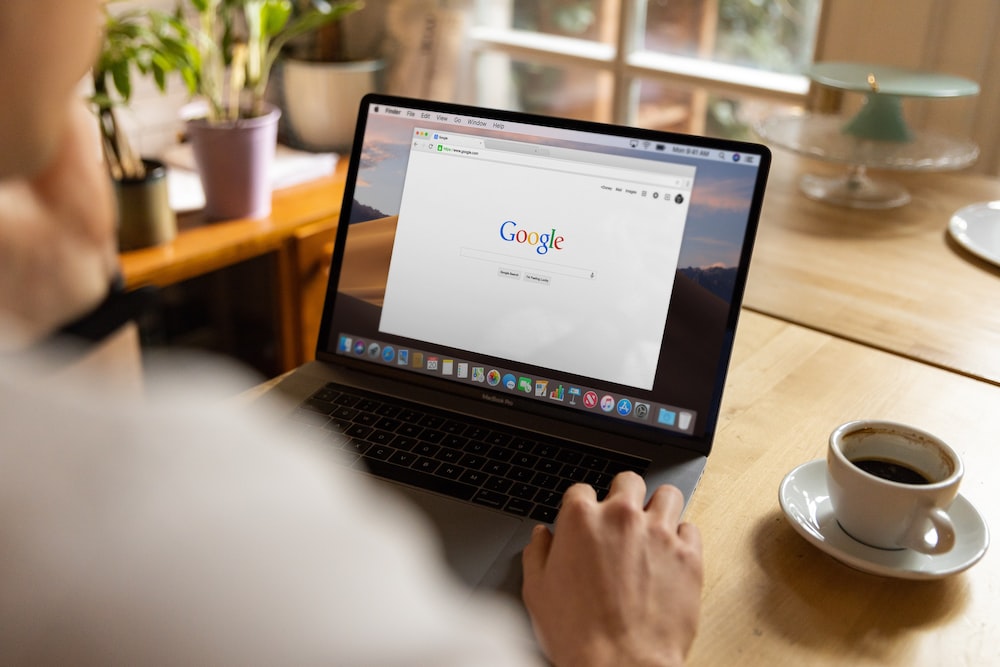 «Облако слов» как способ развития креативного мышления у школьников
В ФОРМАТЕ ОНЛАЙН
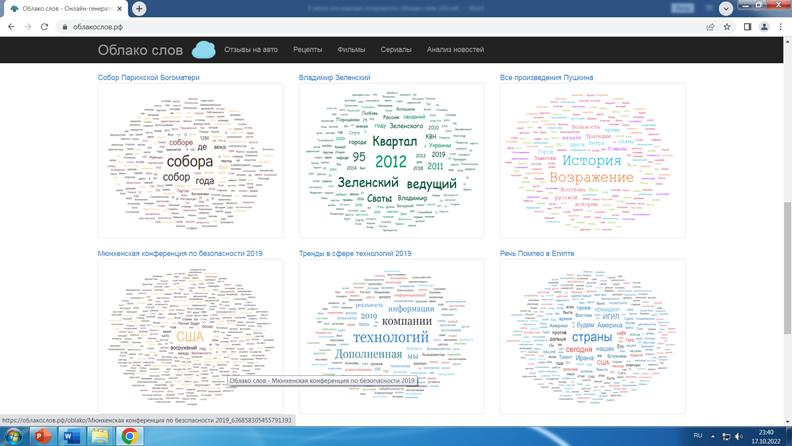 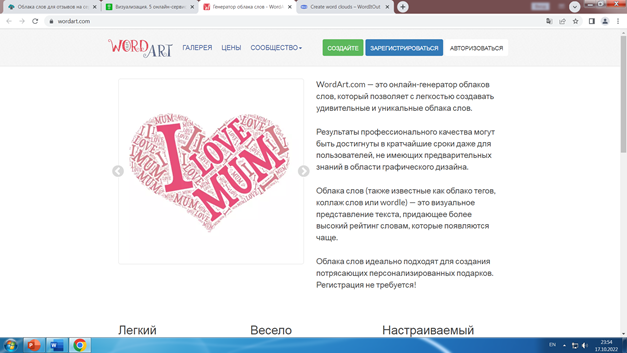 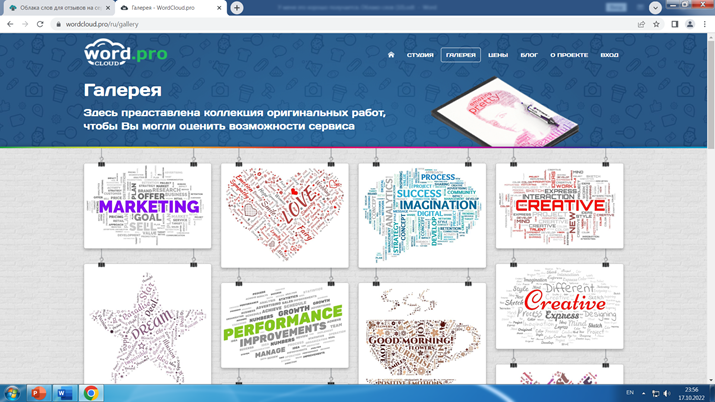 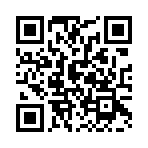 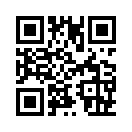 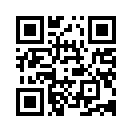 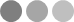 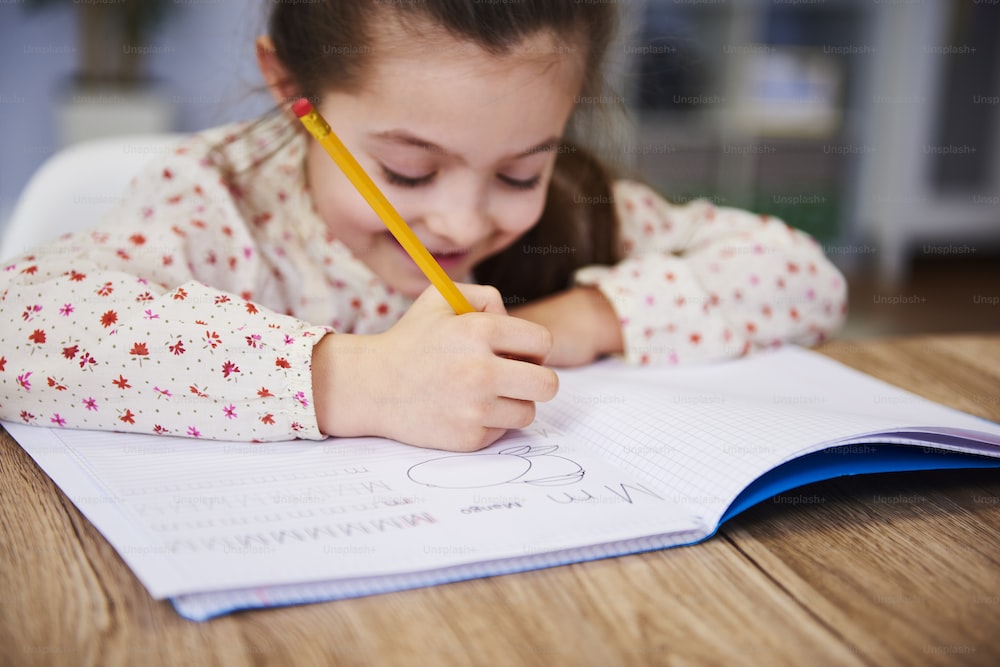 «Облако слов» как способ развития креативного мышления у школьников
РЕЗУЛЬТАТ ПРИМЕНЕНИЯ ПРИЕМА
МОТИВАЦИЯ
Захватывает учеников, вызывает интерес, вносит разнообразие в учебную деятельность
УМЕНИЕ
Развивает  умение  наблюдать, выявлять, соотносить, выделять основное и главное
ПОБУЖДЕНИЕ
Концентрирует внимание, побуждает к поиску
ВОСПРИЯТИЕ
Облегчает процесс восприятия и понимания информации , повышает эффективность усвоения материала.
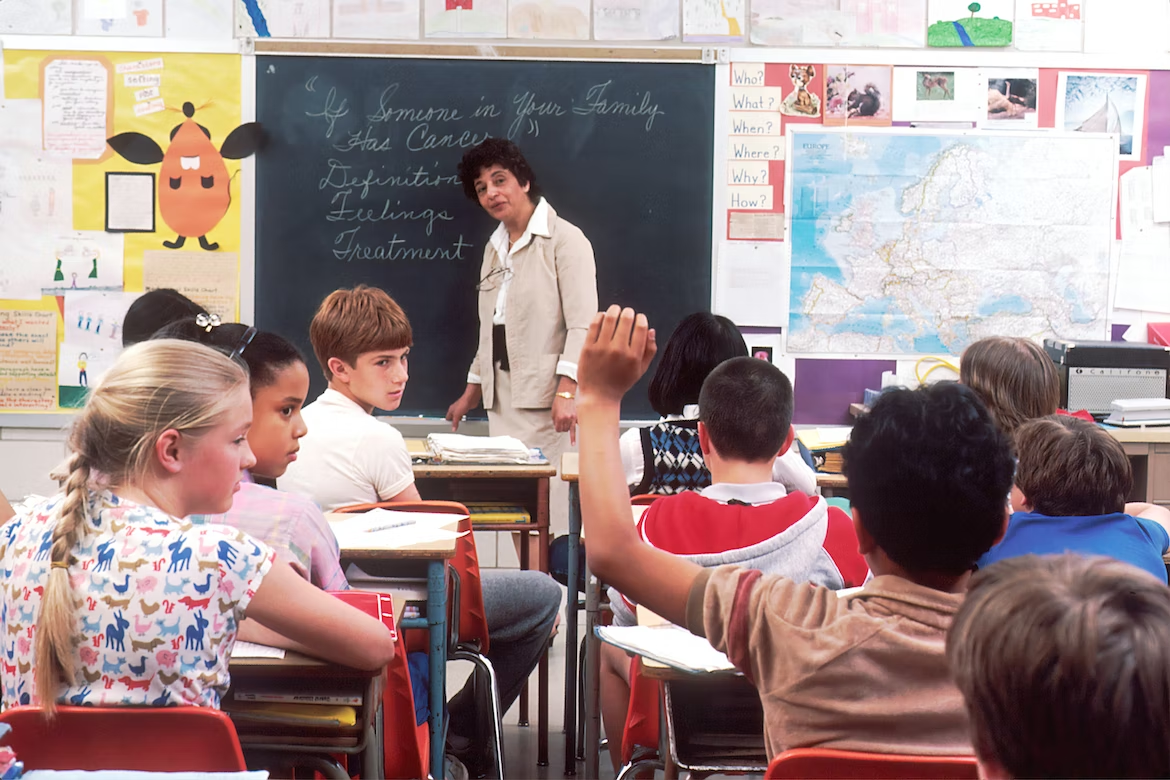 «Облако слов» как способ развития креативного мышления у школьников
СПАСИБО ЗА ВНИМАНИЕ!
АКТИВНОСТЬ + ИНТЕРЕС + ТВОРЧЕСТВО = ЯРКИЕ И ЗАПОМИНАЮЩИЕСЯ УРОКИ